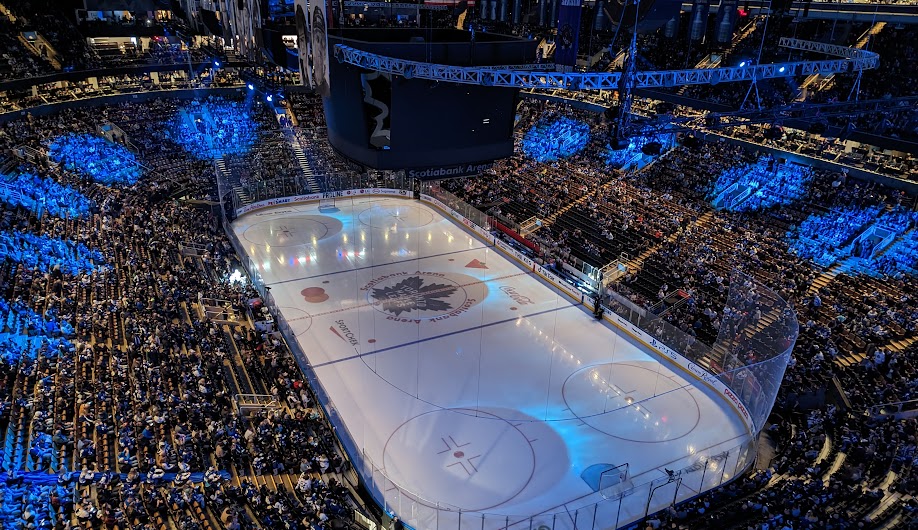 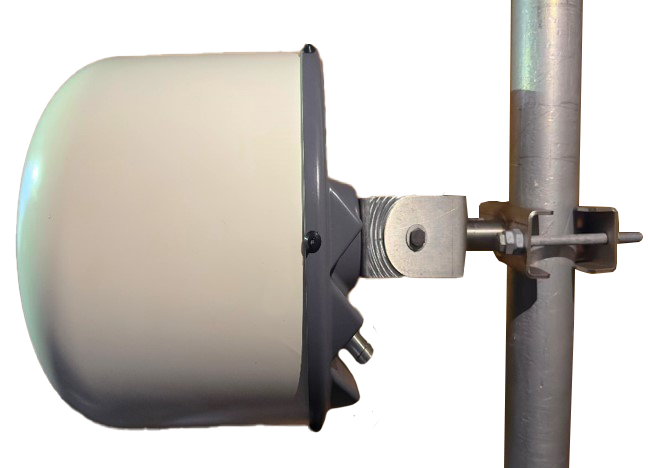 INTRODUCING AMPHENOL ANTENNAS NEW
VENUE AND STADIUM ANTENNA SERIES
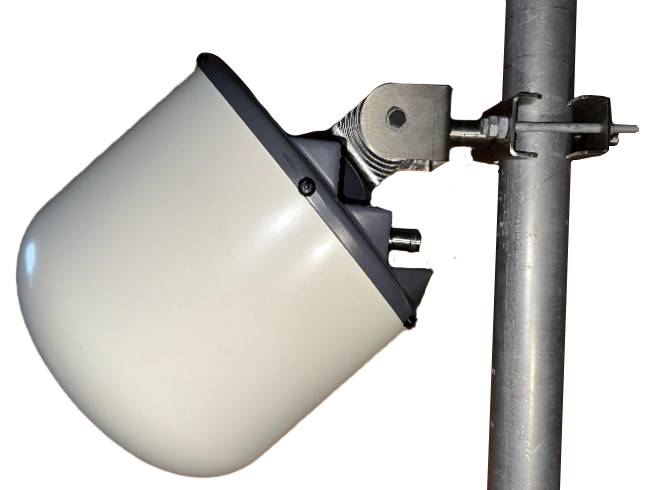 CleanBeamTM
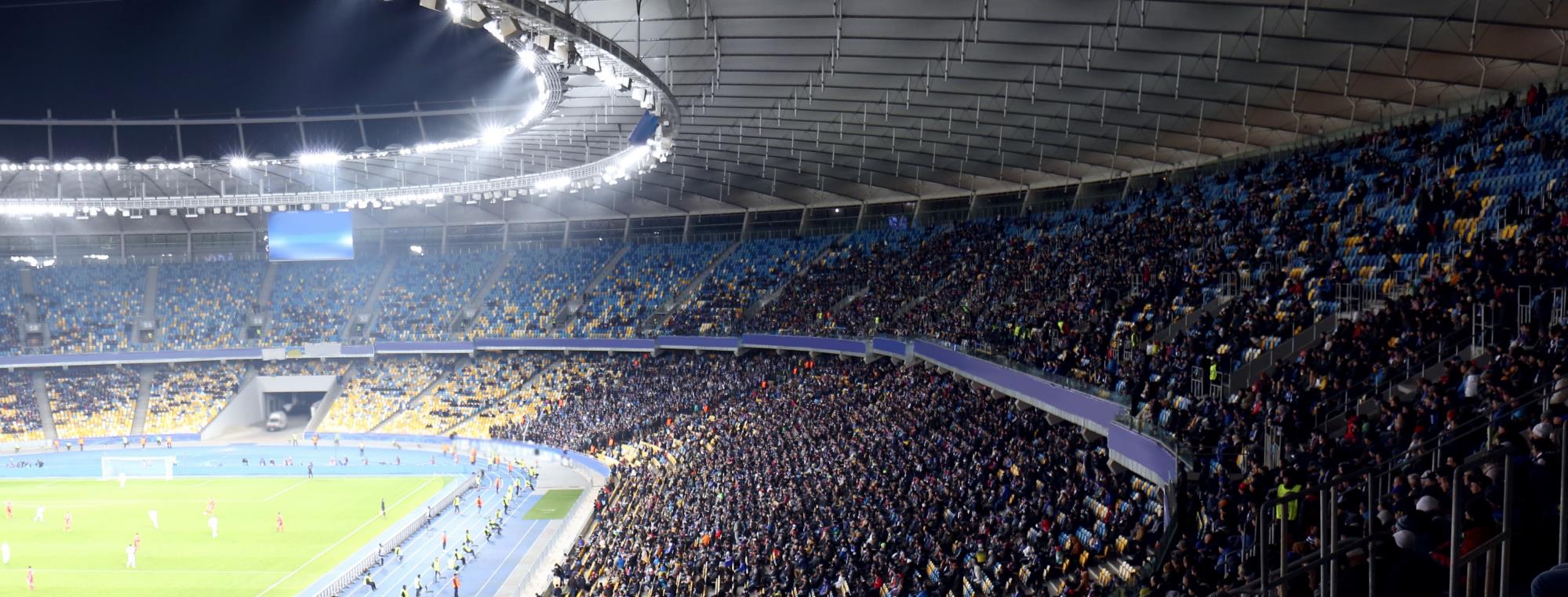 VENUE AND STADIUM ANTENNAS
SINGLE BEAM 17°x17° and 35°x35°
With Low Sidelobes and Sharp Roll-Off
CleanBeamTM
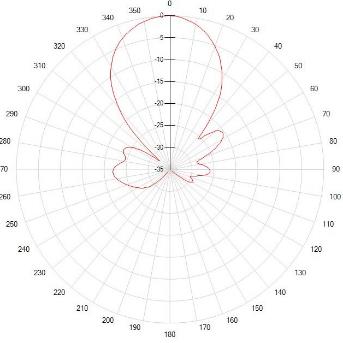 CleanBeamTM
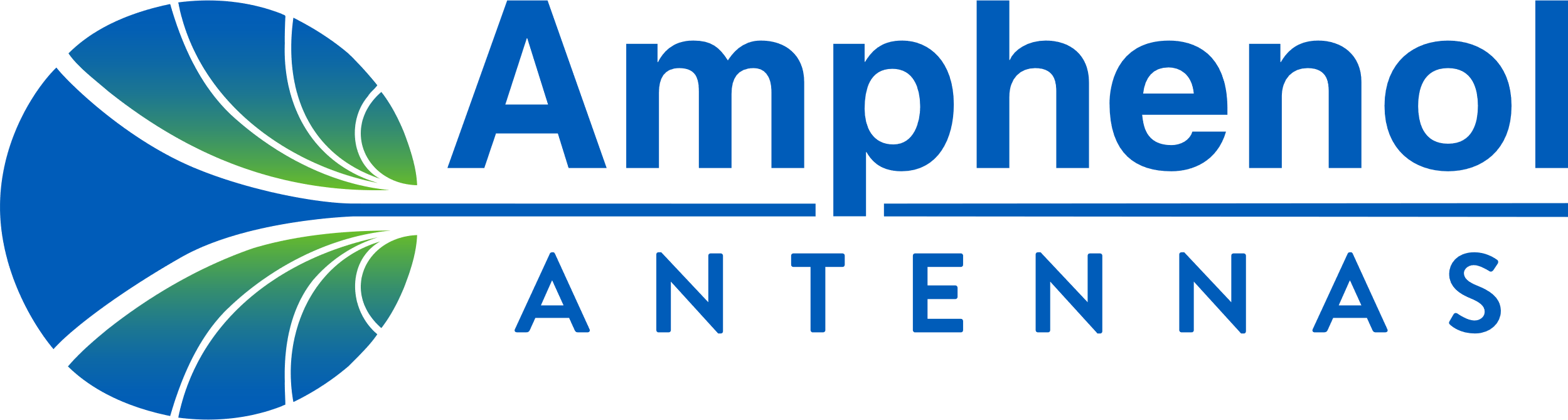 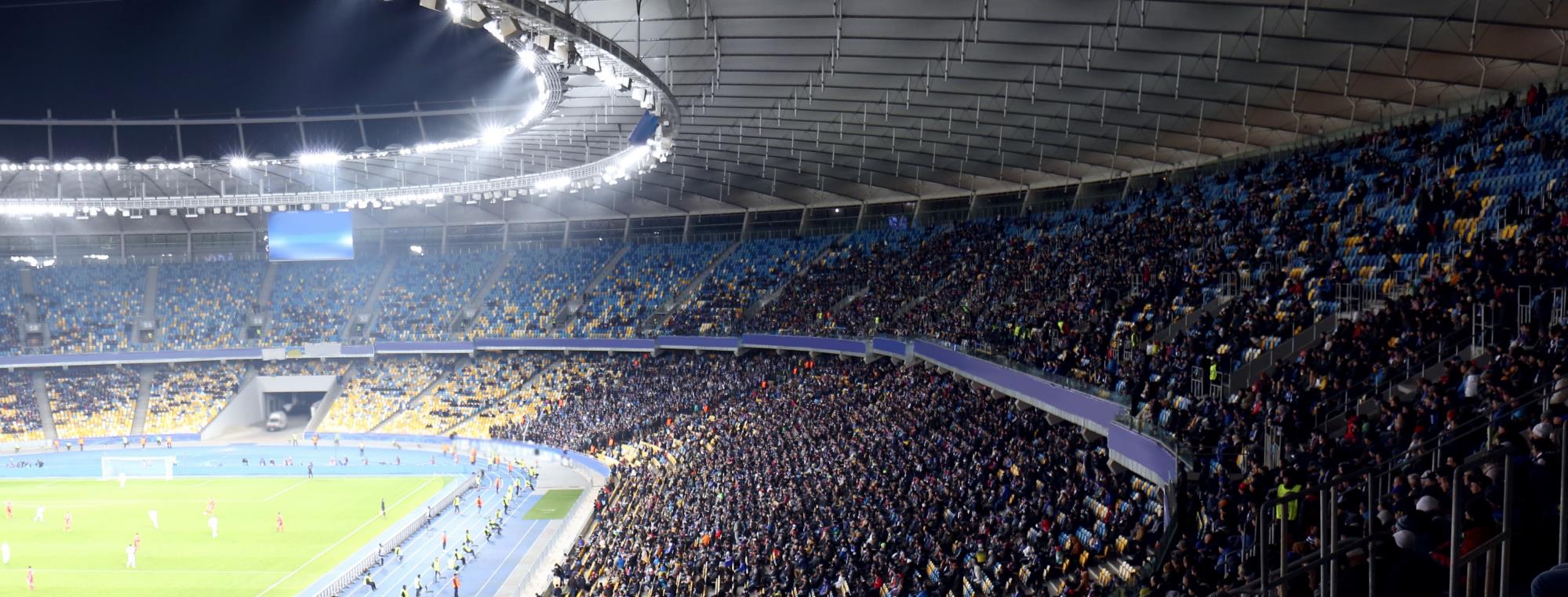 VENUE AND STADIUM ANTENNAS
SHAPED “SQUARE” BEAM
50°x50° with Ultra-Sharp Roll-Off
CleanBeamTM
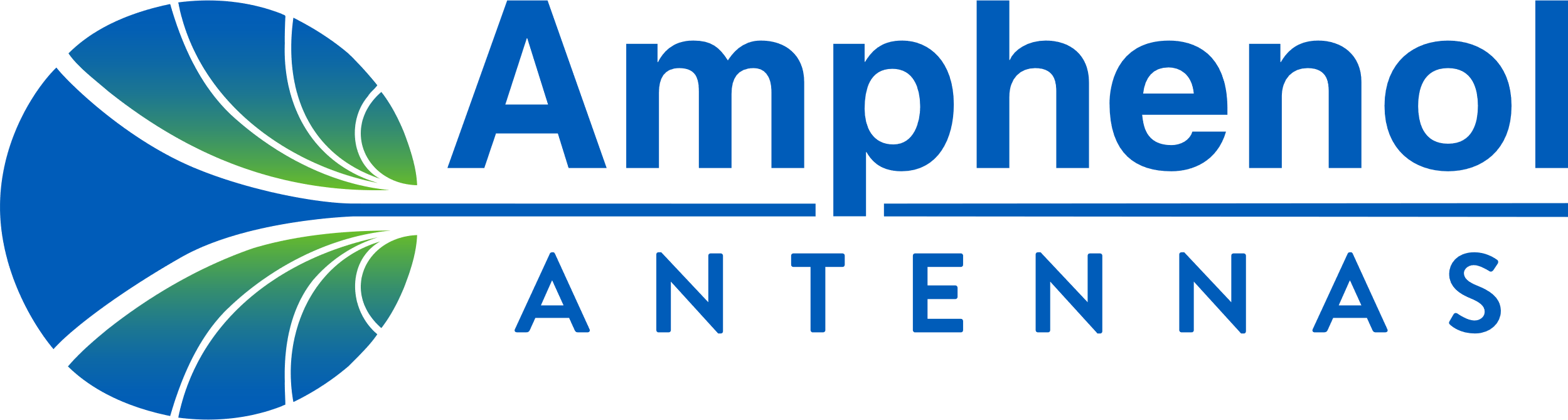 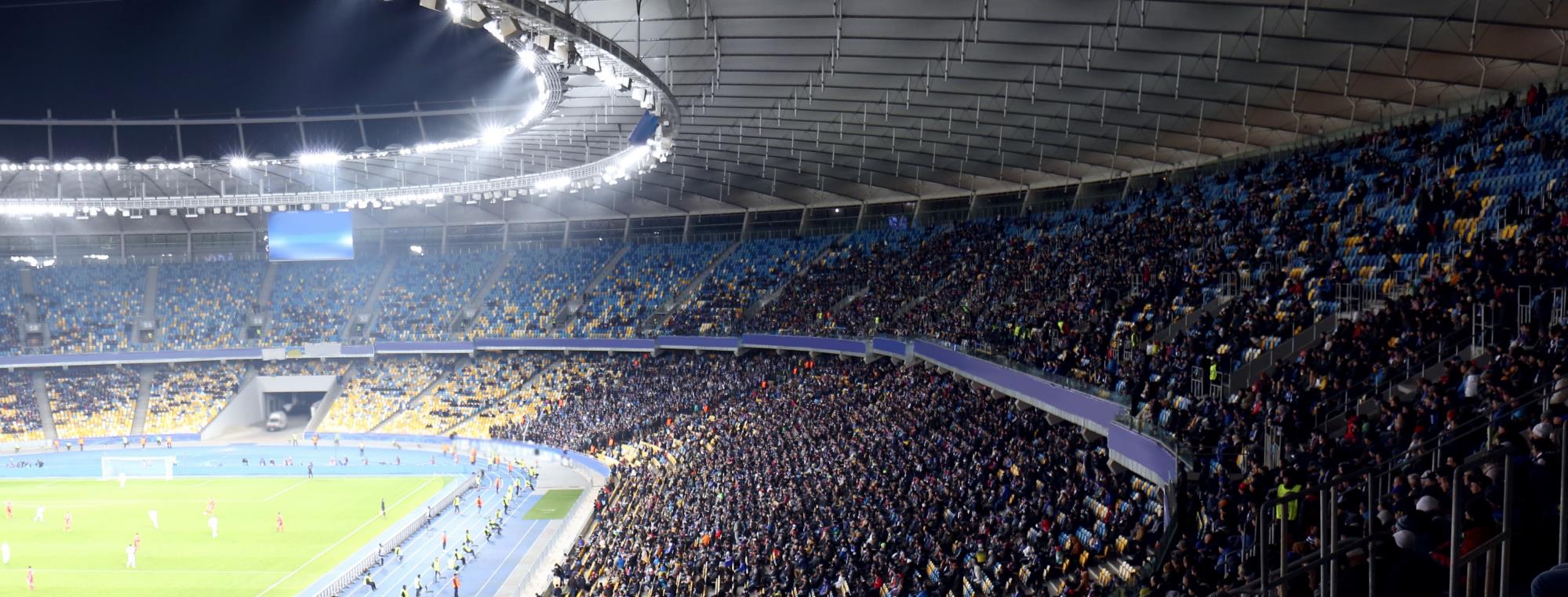 VENUE AND STADIUM ANTENNAS
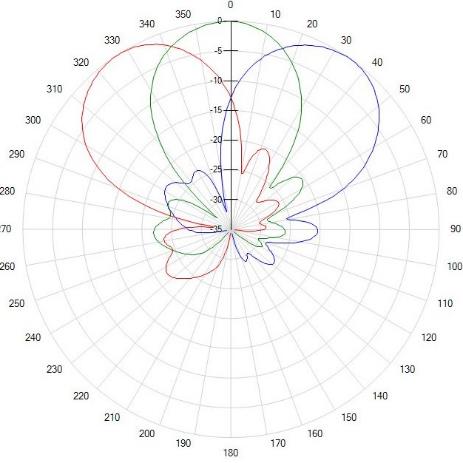 CLUSTER 4-BEAM
Fixed Tilt
CleanBeamTM
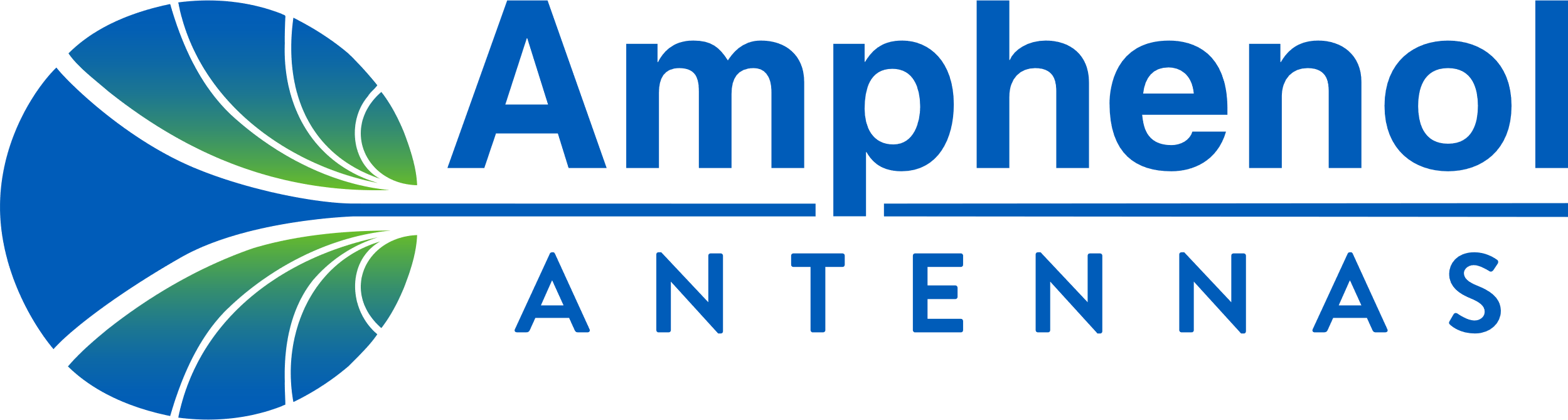 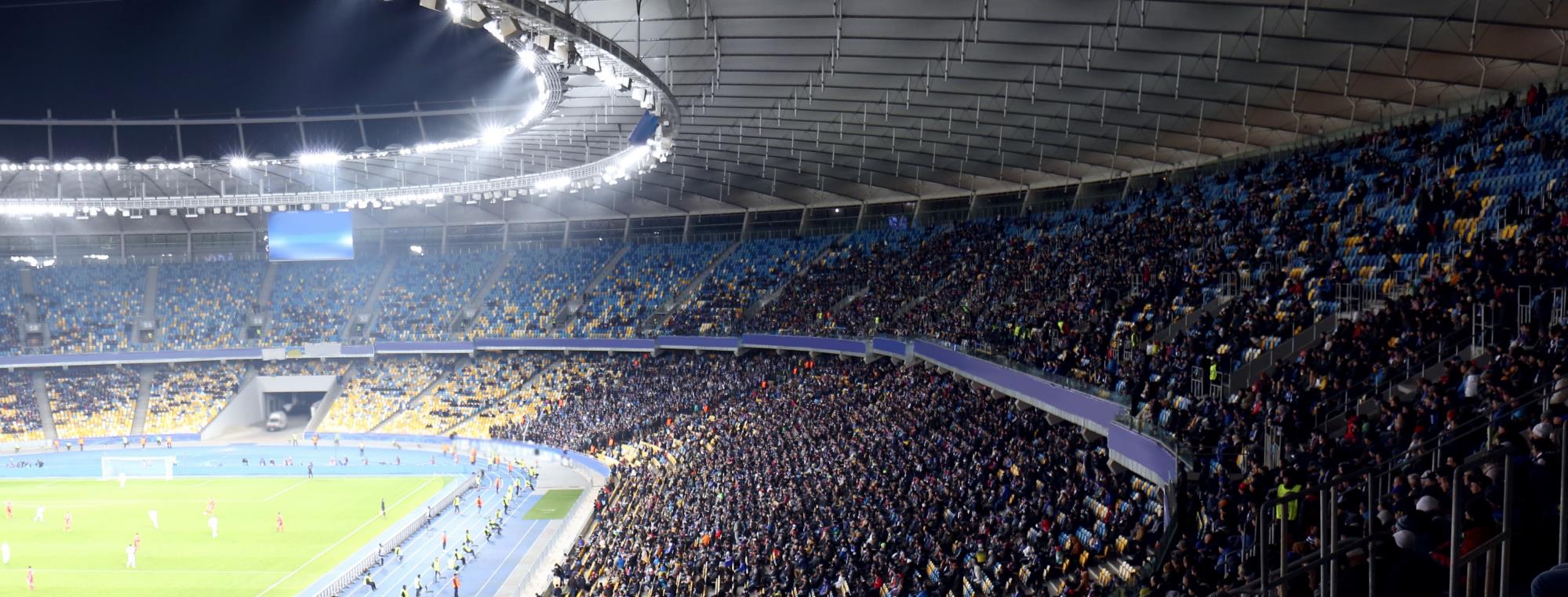 CleanBeamTM
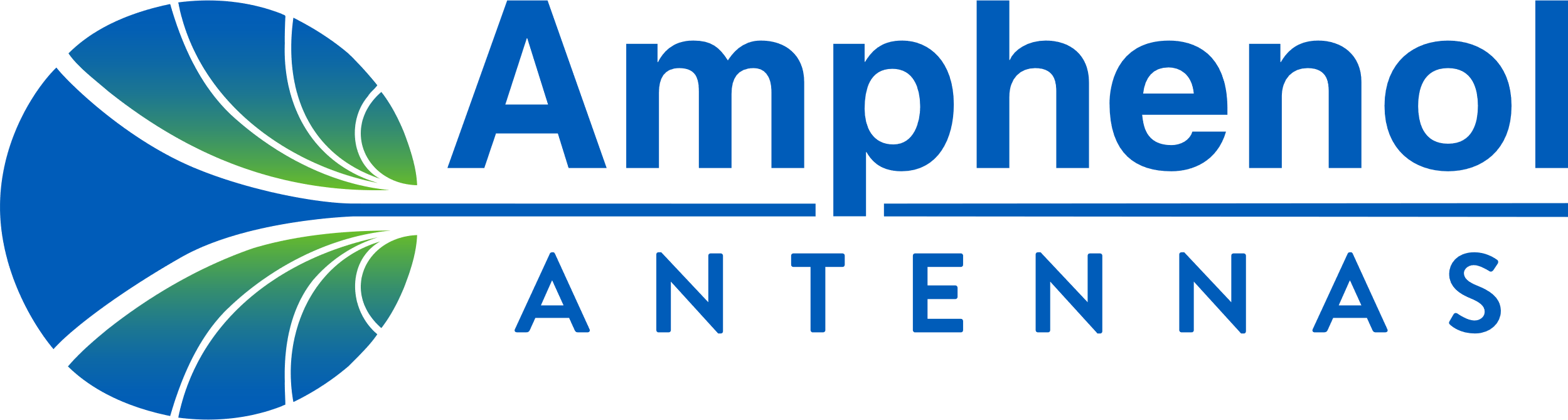 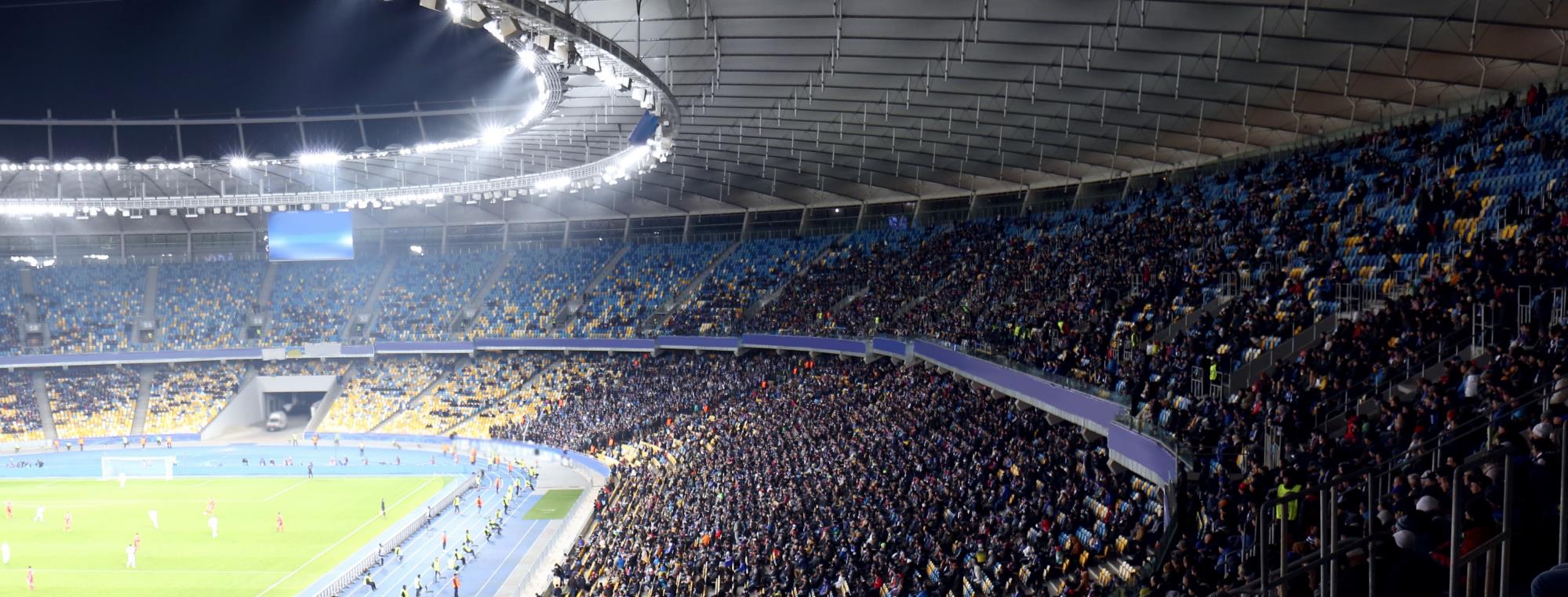 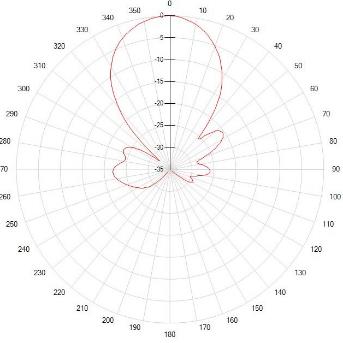 CleanBeamTM
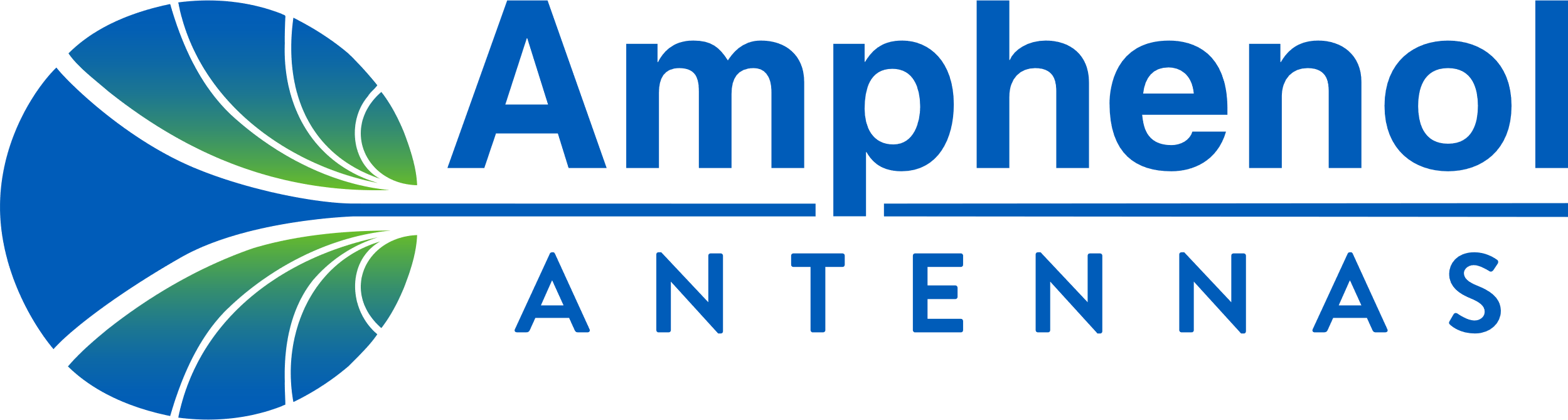 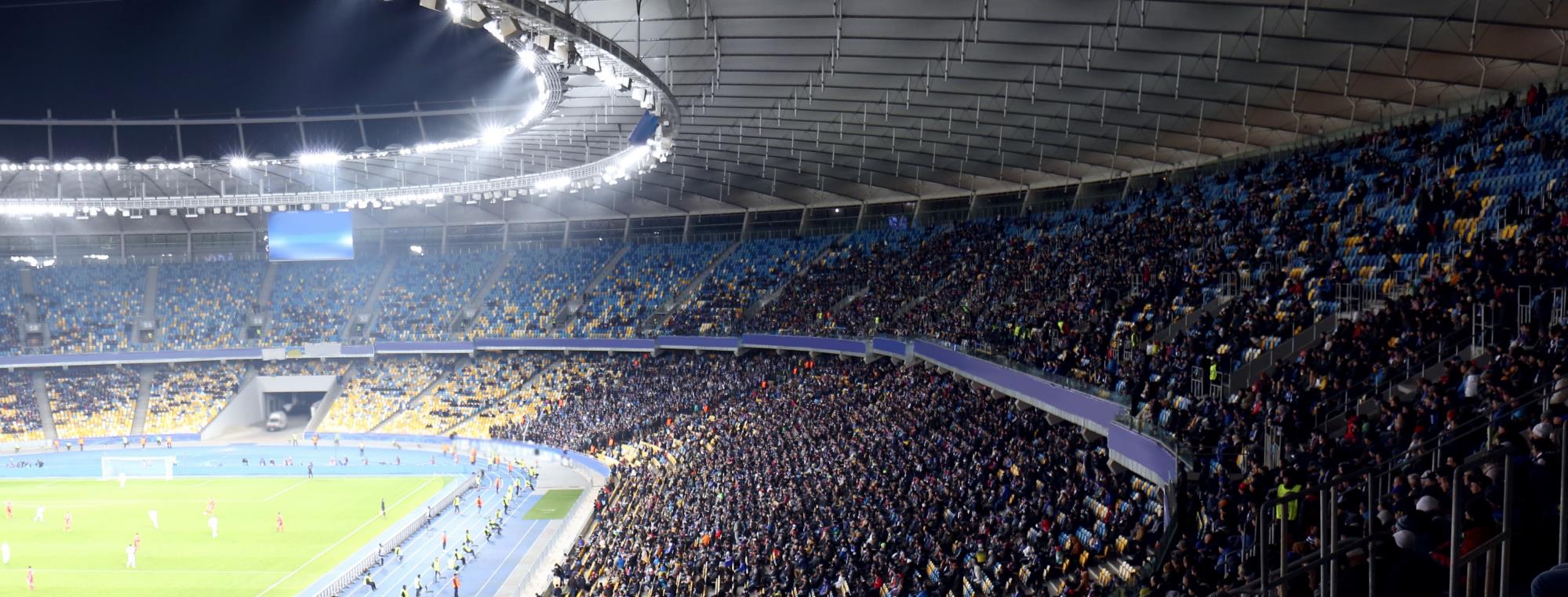 CleanBeamTM
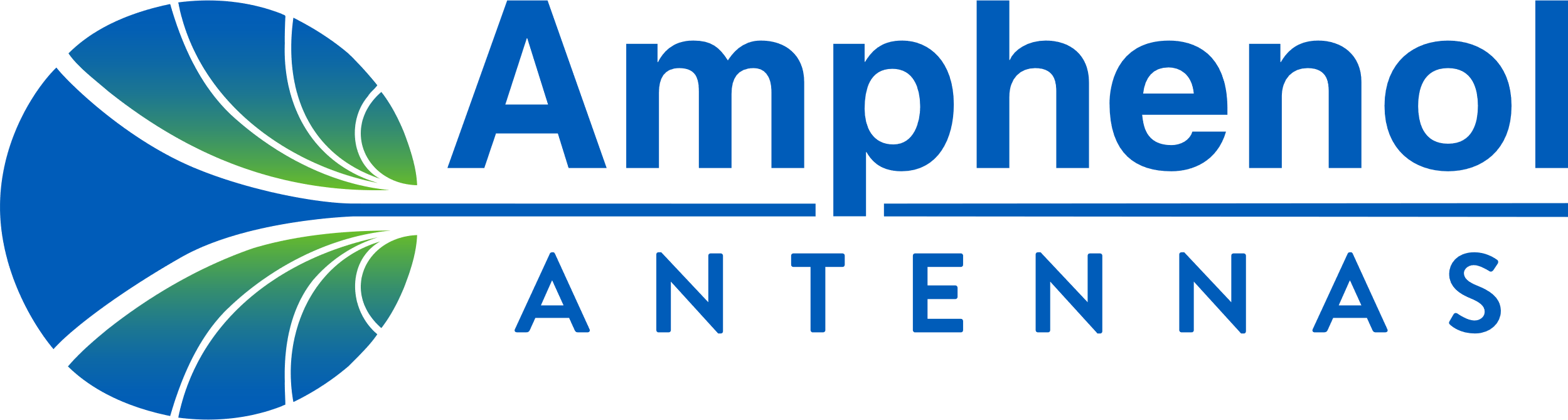 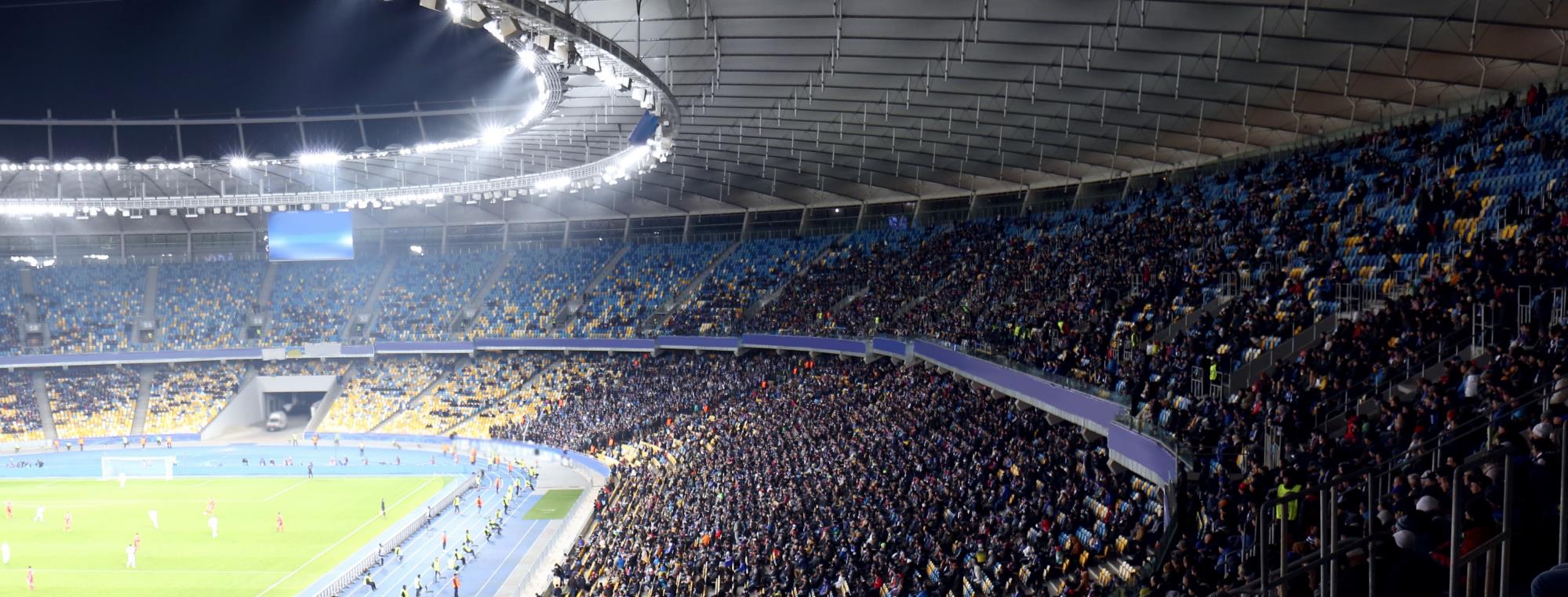 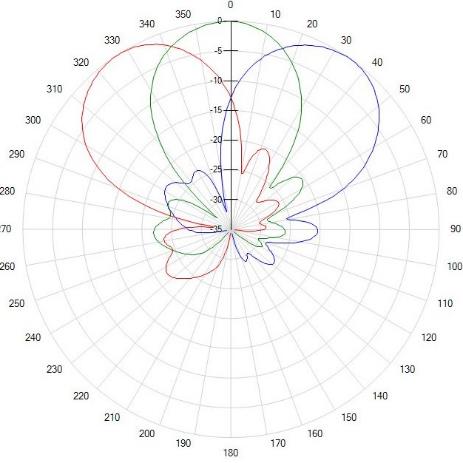 CleanBeamTM
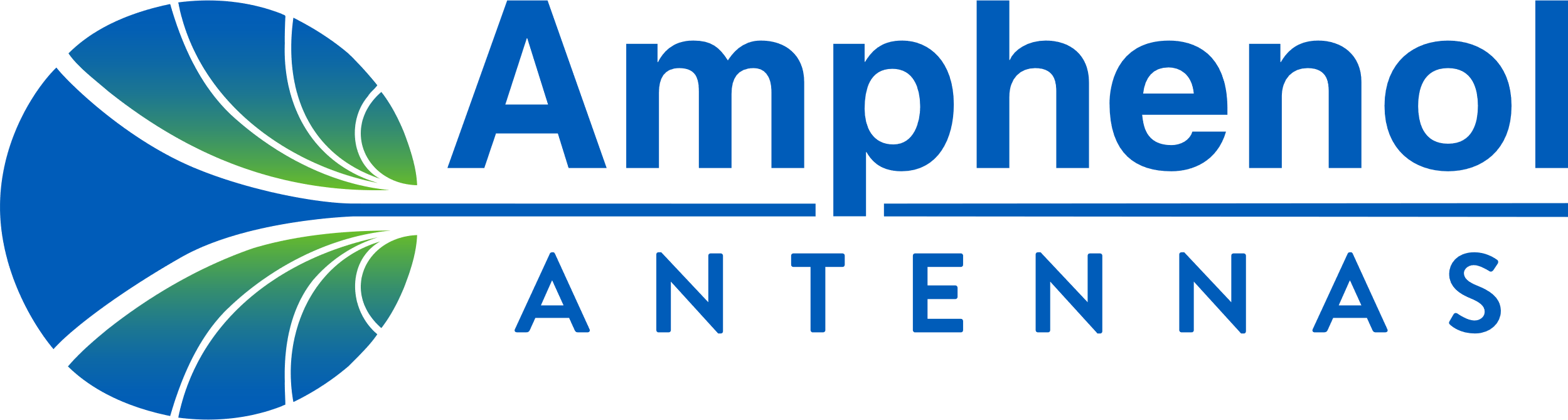